SEASONS
SPRING
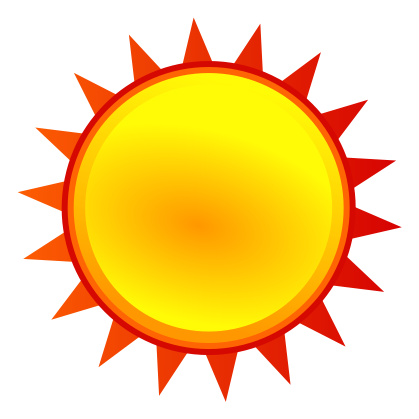 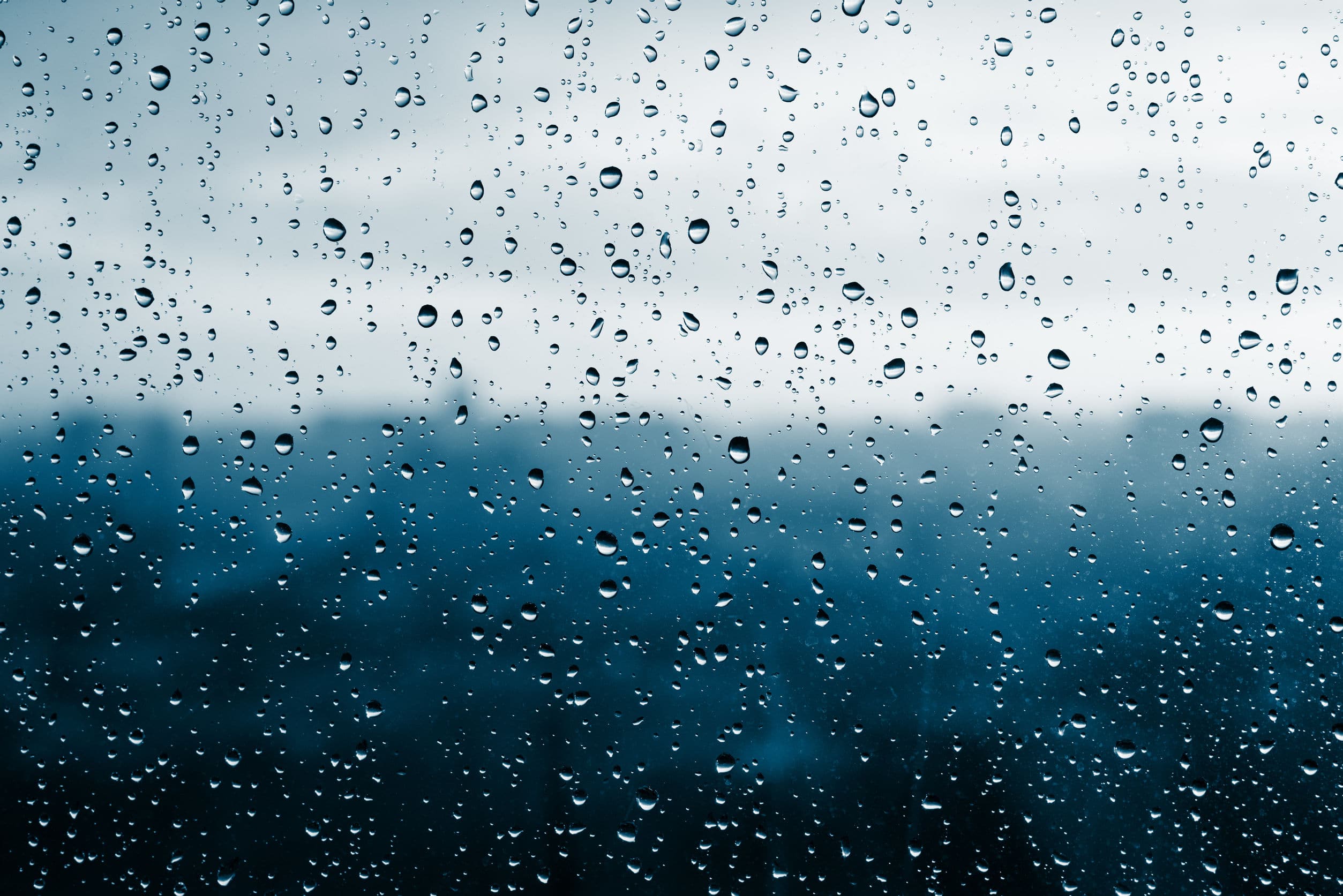 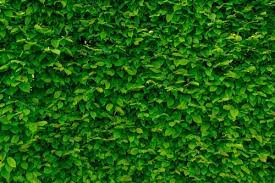 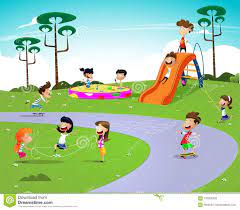 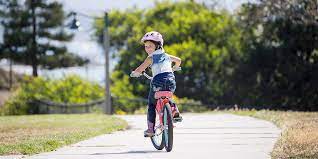 SUMMER
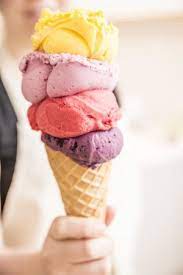 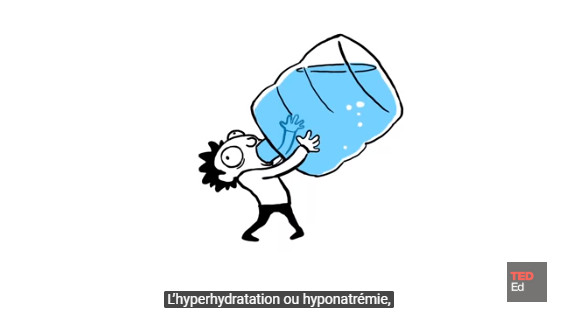 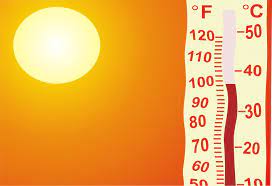 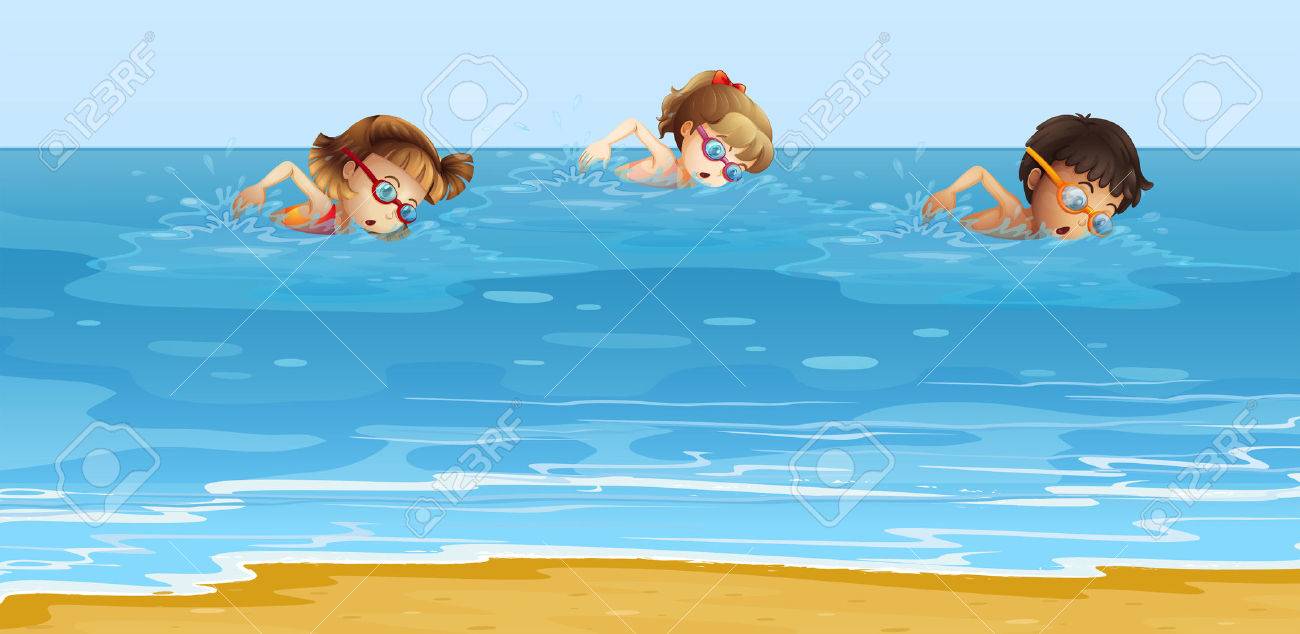 AUTUMN
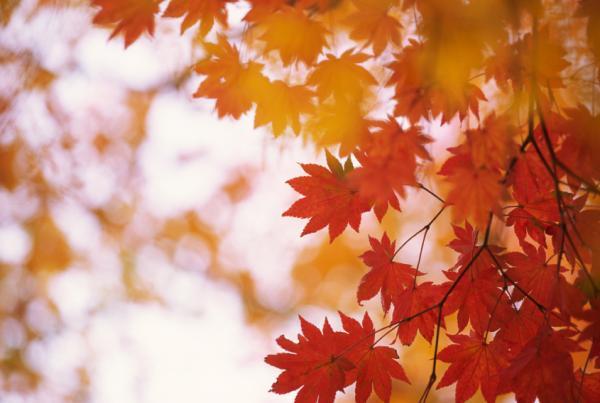 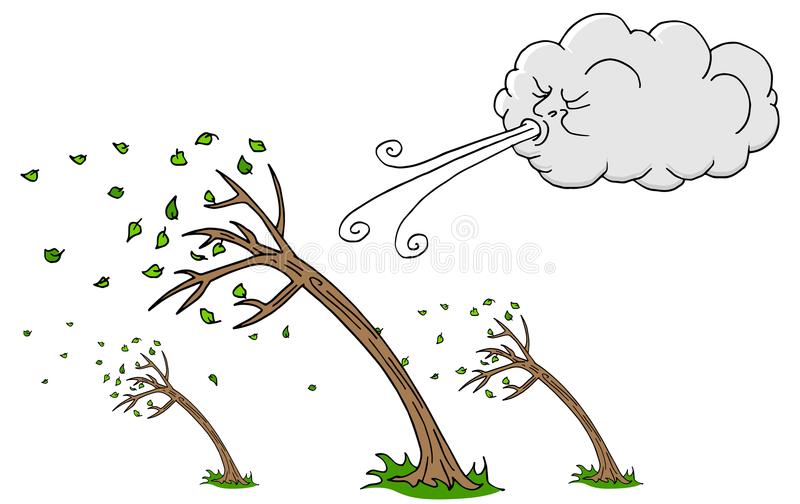 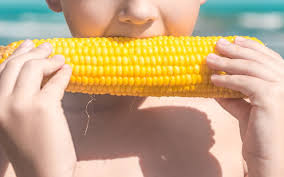 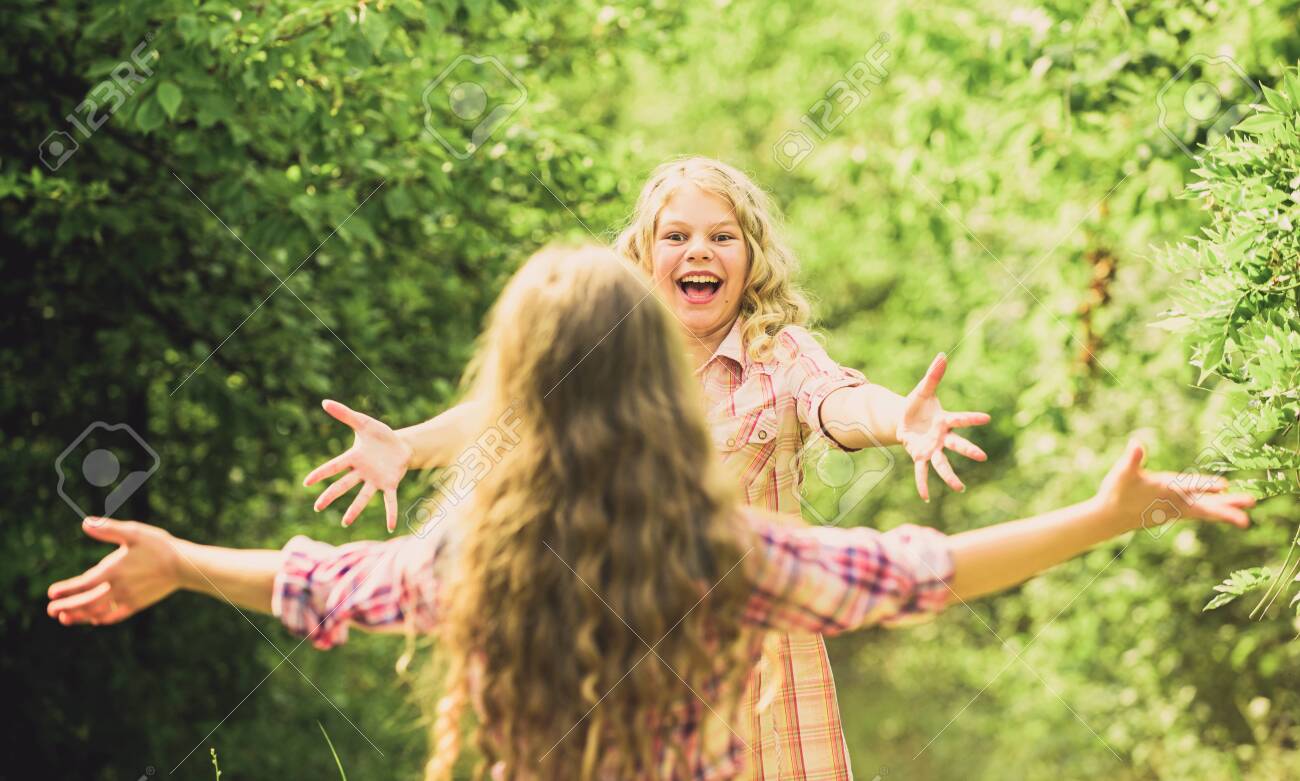 WINTER
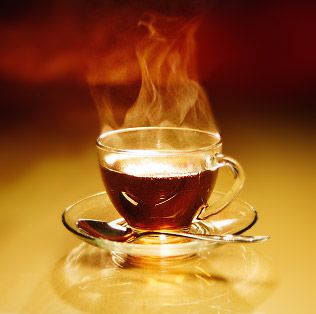 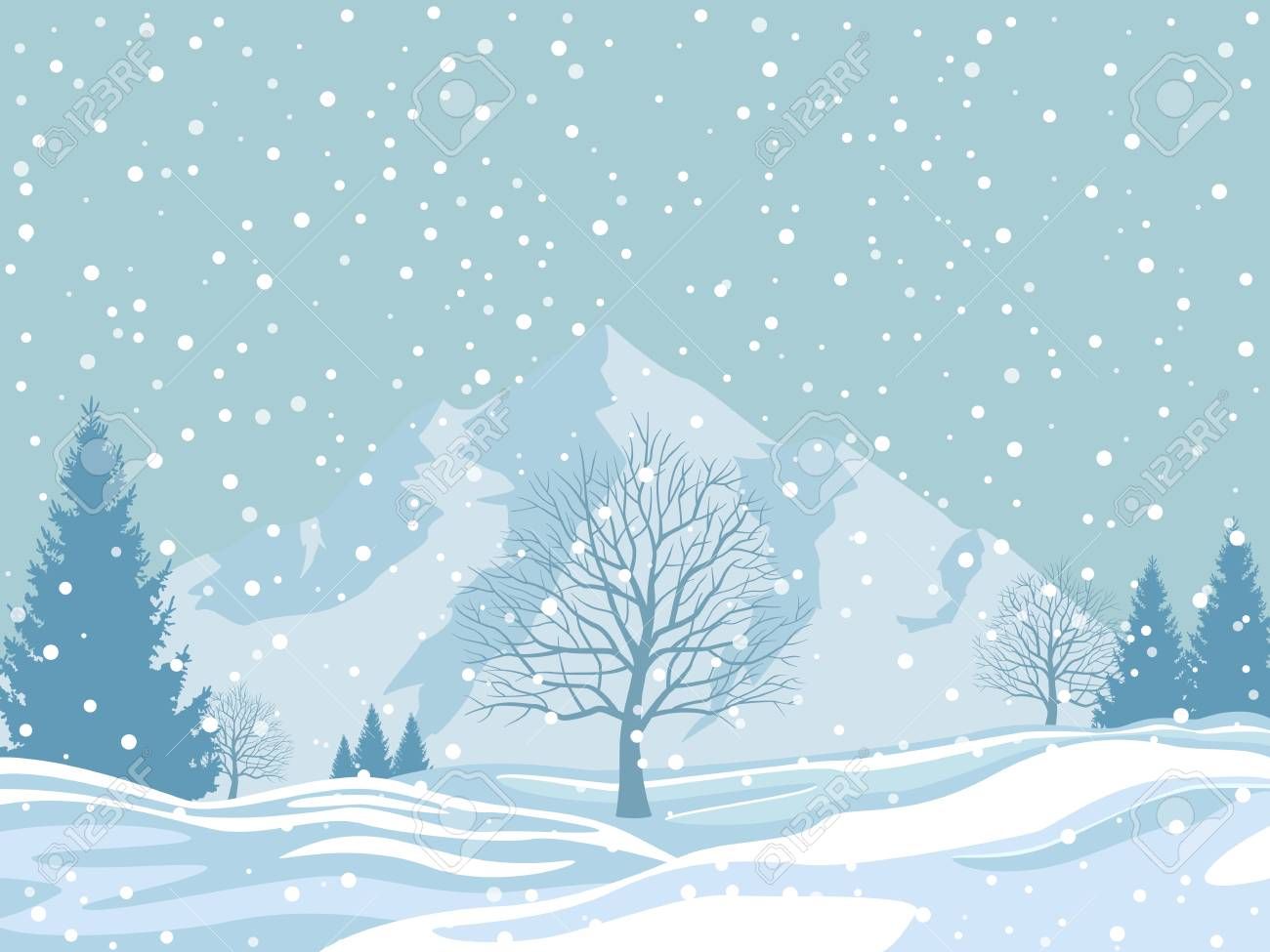 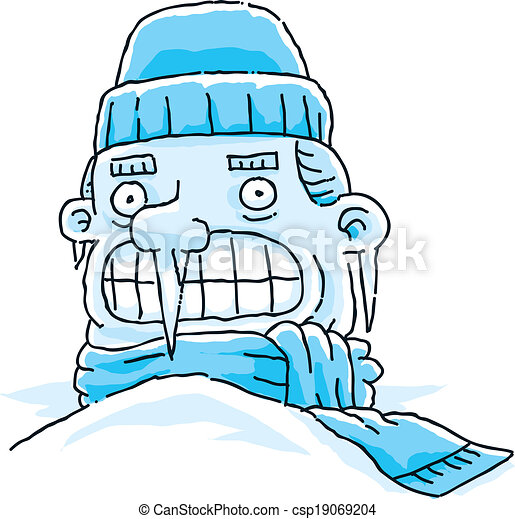 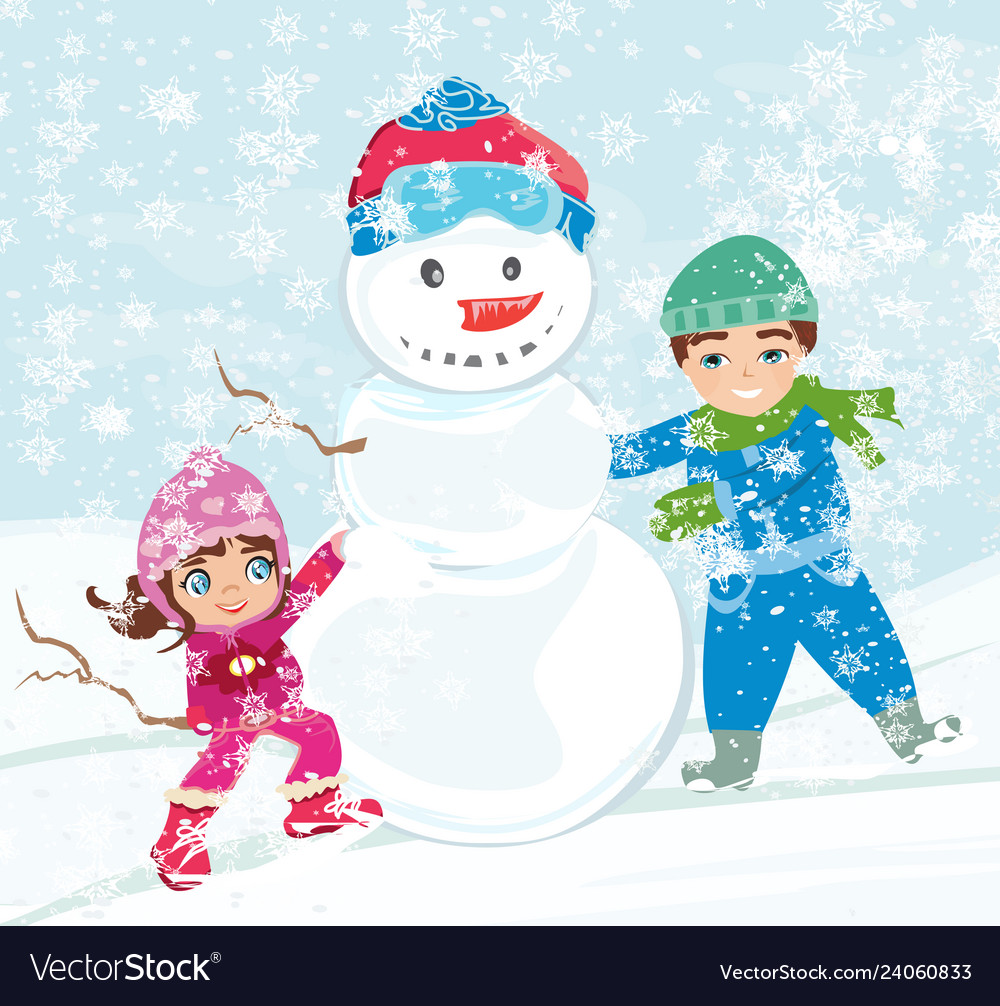